監察院公職人員財產網路申報系統實務操作介紹
使用本系統
不需安裝任何付費軟體
使用一般等級電腦軟硬體
即可順利上網
1
網路申報簡介
網路申報簡介
網路申報的優點
監察院公職人員財產網路申報系統自99年12月1日開始啟用，以申報人使用之安全性、便利性及正確性的角度設計。網路申報的優點如下：
提供安全性的使用功能
藉由數位安控系統提供使用者進行憑證驗證機制，保護系統使用者資料安全提供便利性的使用功能
提供便利性的使用功能
提供正確性的使用功能
4
網路申報的優點
提供便利性的使用功能：
5
網路申報的優點
提供正確性的使用功能：
6
網路申報簡介
登打前應注意事項
請先瀏覽各頁面之「提醒視窗」及「注意事項」；亦可點選「說明F1」查看各項資料填寫說明。
1
各頁面之必填欄位如漏未填寫，系統將自動警示，必須填寫完整，始可再填寫下一頁財產資料。
2
各財產頁面如無財產資料，不必登打，系統自動帶入「總筆數0筆」。
3
4
基本資料頁面（聯絡地址及電話等資料）需登打完整，才可至其他頁面登打。數字輸入模式應為半型。
5
申報期間（104年02月01日至104年05月01日），可多次至系統內填寫    存檔　　離開　　重新進入　　繼續填寫原檔案，系統以「最後一次上傳資料」為準。
8
網路申報簡介
網路申報作業流程
10
一、備妥財產資料
二、準備自然人憑證及讀卡機
配合網路申報者，憑戶政事務所開立之「憑證繳費收執聯」傳真至監察院
即可免費申領「讀卡機」
12
二、準備自然人憑證及讀卡機
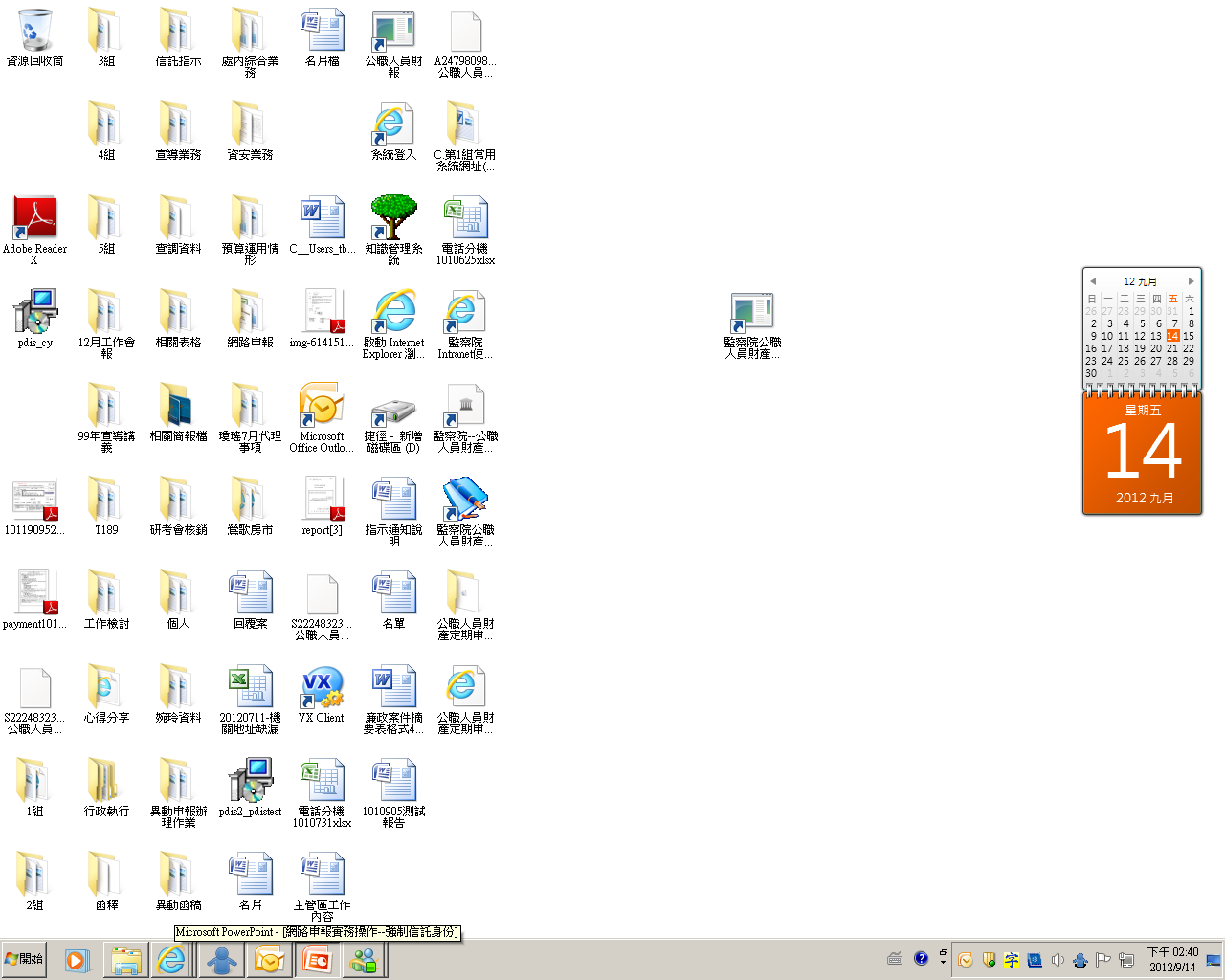 請先連結讀卡機
並插入自然人憑證
13
三、下載申報軟體
方式一
可由專設網站 https://pdis.cy.gov.tw下載「網路申報軟體」
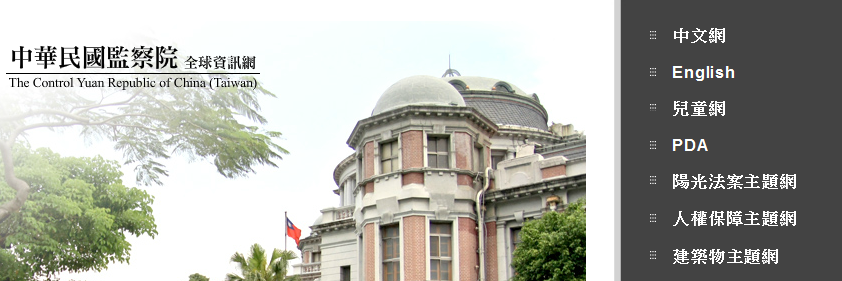 方式二
１.搜尋「監察院」
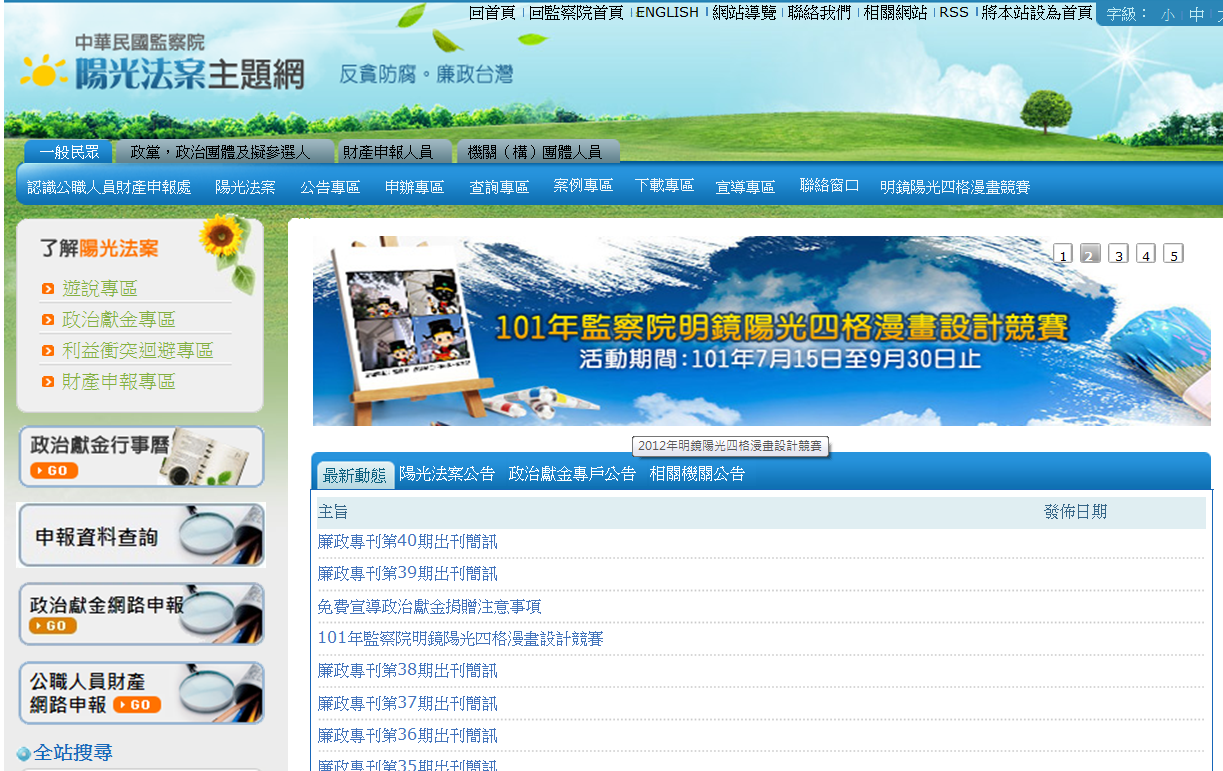 2.選擇陽光法案
主題網
3.點選【公職人員財產網路申報GO】
14
[Speaker Notes: 方式一   您可以直接輸入https://pdis.cy.gov.tw 連結專設網站

方式二   您可以透過下列步驟連結專設網站  

第1步  請您網頁搜尋 監察院
第2步  進入監察院歡迎網頁後，點選右手邊【陽光法案主題網】連結點
第3步  進入陽光法案主題網首頁後，點選左手邊【公職人員財產網路申報GO】連結點
第4步  請您一畫面點選【下載】並執行]
三、下載申報軟體
1
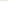 ４
申報程式V1113版
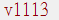 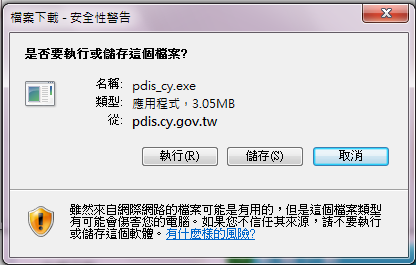 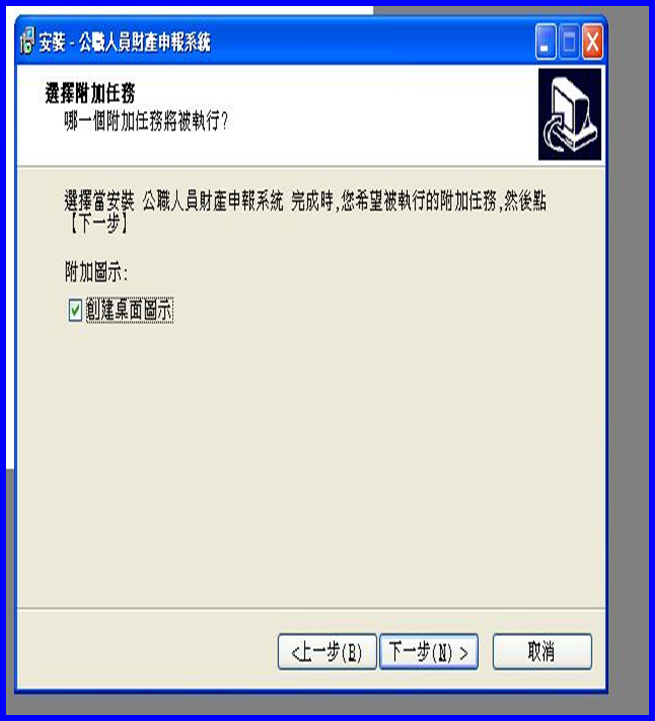 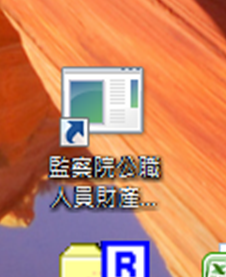 2
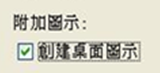 ３
15
三、下載申報軟體
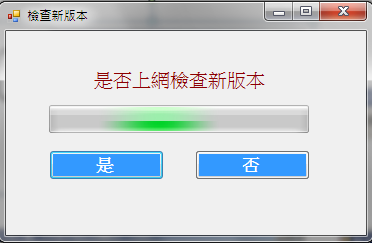 1.自桌面點選網路申報系統
2
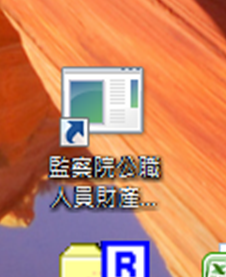 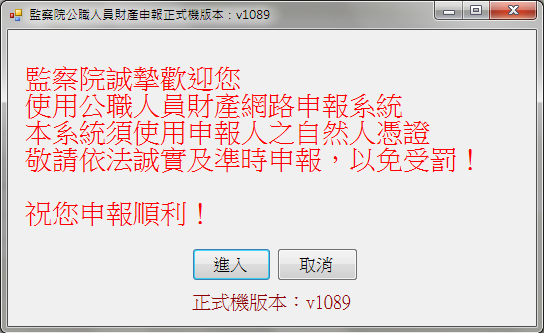 3
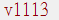 16
三、下載申報軟體
5
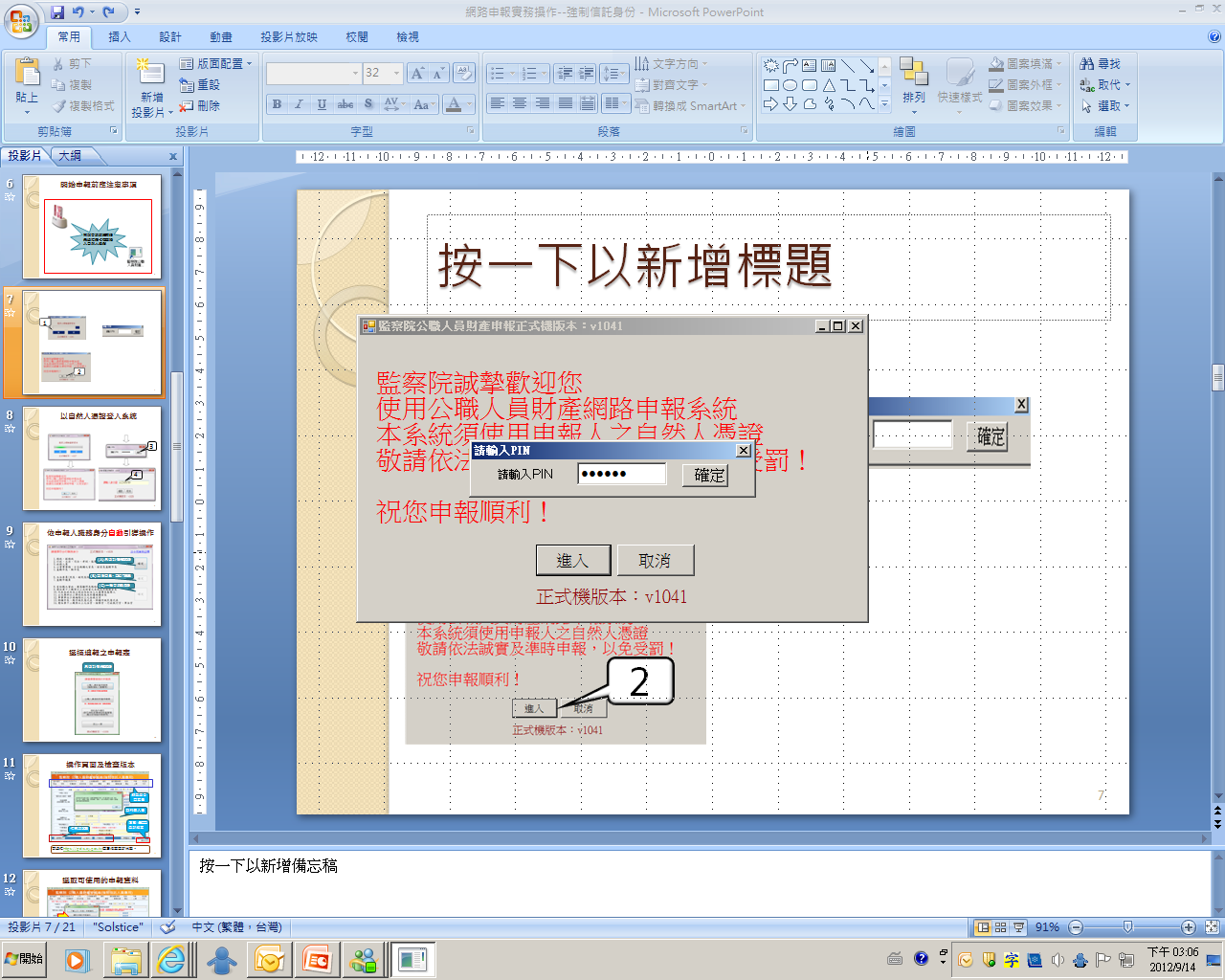 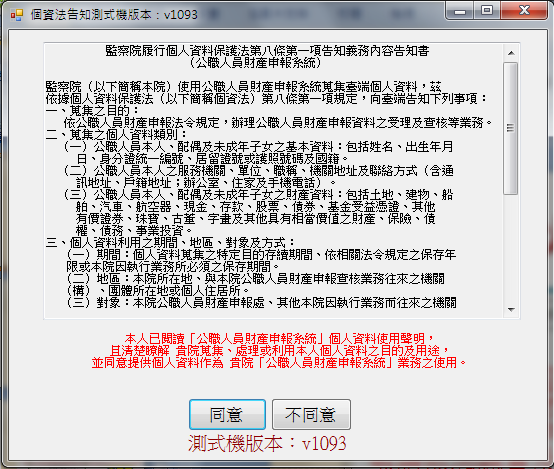 PIN碼，原設定值為出生年月日6碼
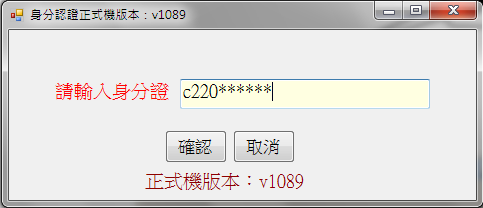 4
6
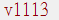 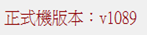 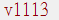 17
四、開始申報－自動導引應申報身分
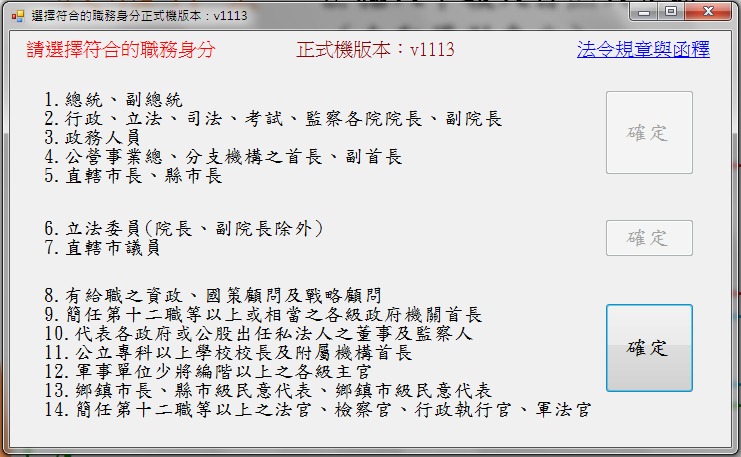 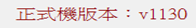 強制信託
身分
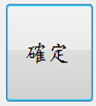 變動身分
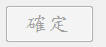 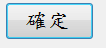 一般身分
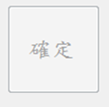 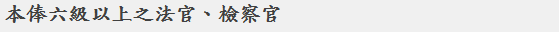 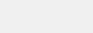 四、開始申報－自動導引/信託身分
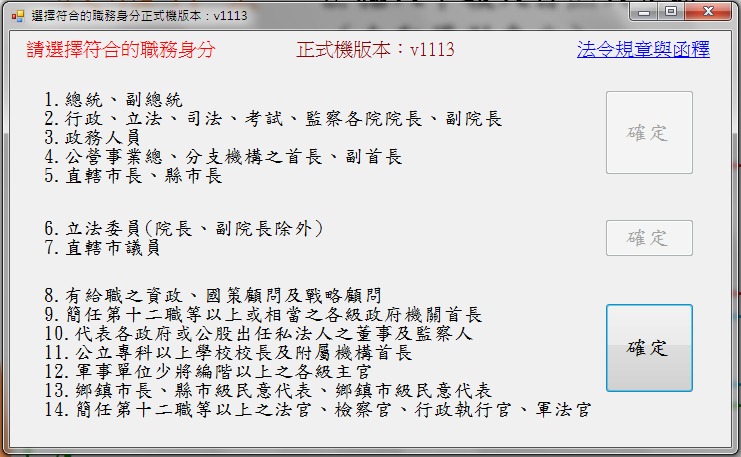 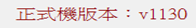 強制信託
身分
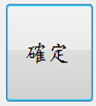 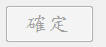 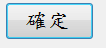 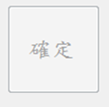 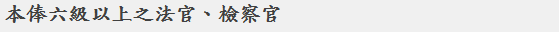 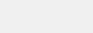 四、開始申報－強制信託身分申報表
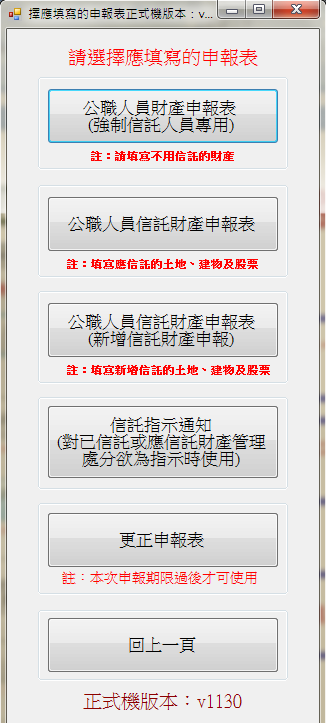 步驟一：104.2.1-104.5.1間
填寫無庸信託的財產
步驟二：如有信託財產者，於104.2.1
-104.5.1間，請填寫信託申報表
104.5.2起，請填寫「更正申報表」
20
四、開始申報－自動導引/一般身分
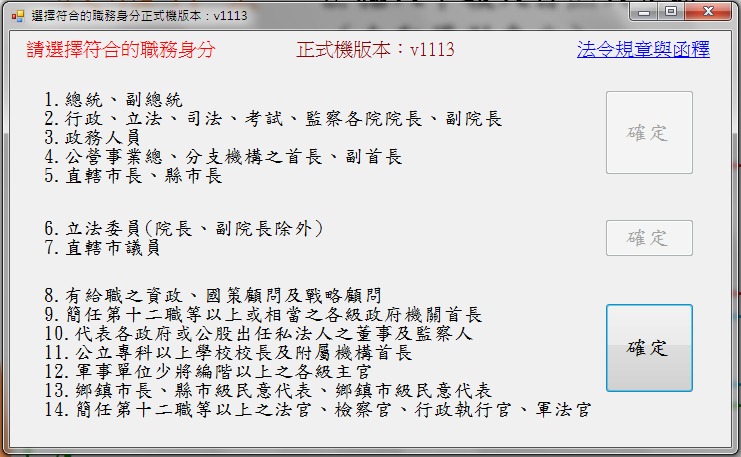 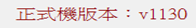 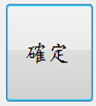 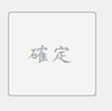 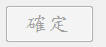 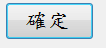 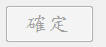 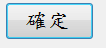 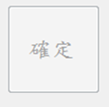 一般身分
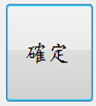 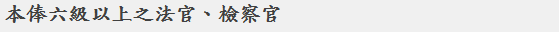 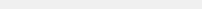 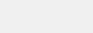 四、開始申報－一般身分申報表
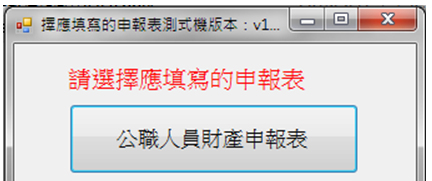 104.2.1-104.5.1間填寫本表
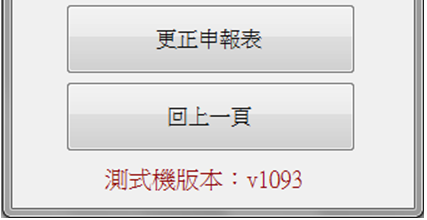 104.5.2起，請填寫更正申報表
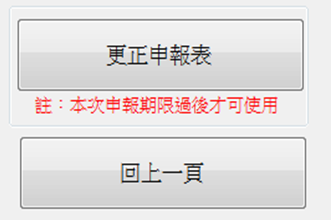 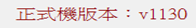 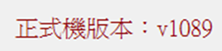 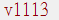 22
五、登打資料／下載上次(年度)申報資料
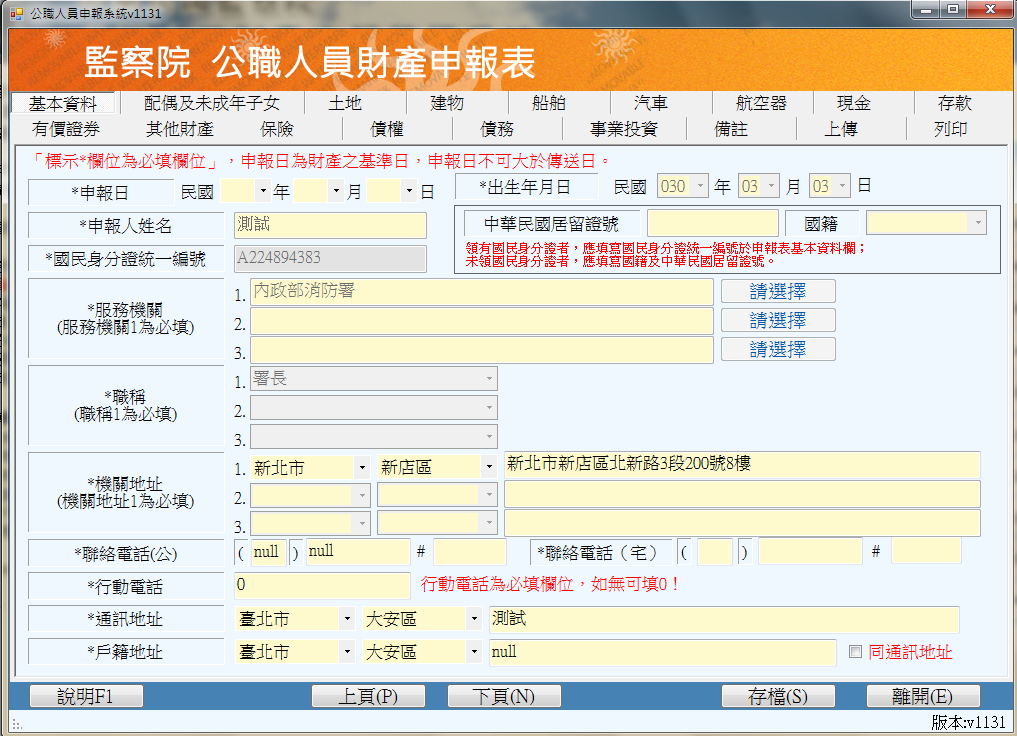 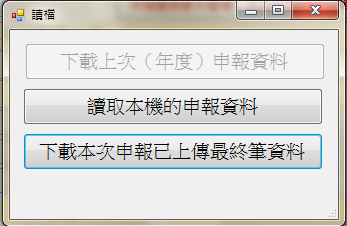 選擇一
      選擇二
　　　選擇三
選擇一：下載上次(年度)申報資料：僅供曾向本院辦理財產申報者，才可下載使用。
選擇二：讀取本機的申報資料：可讀取存於本機的申報檔案，匯入後進行申報。
選擇三：下載本次申報已上傳最終筆資料：可直接下載已上傳過的檔案，修改後申報。
23
五、登打資料／下載上次(年度)申報資料
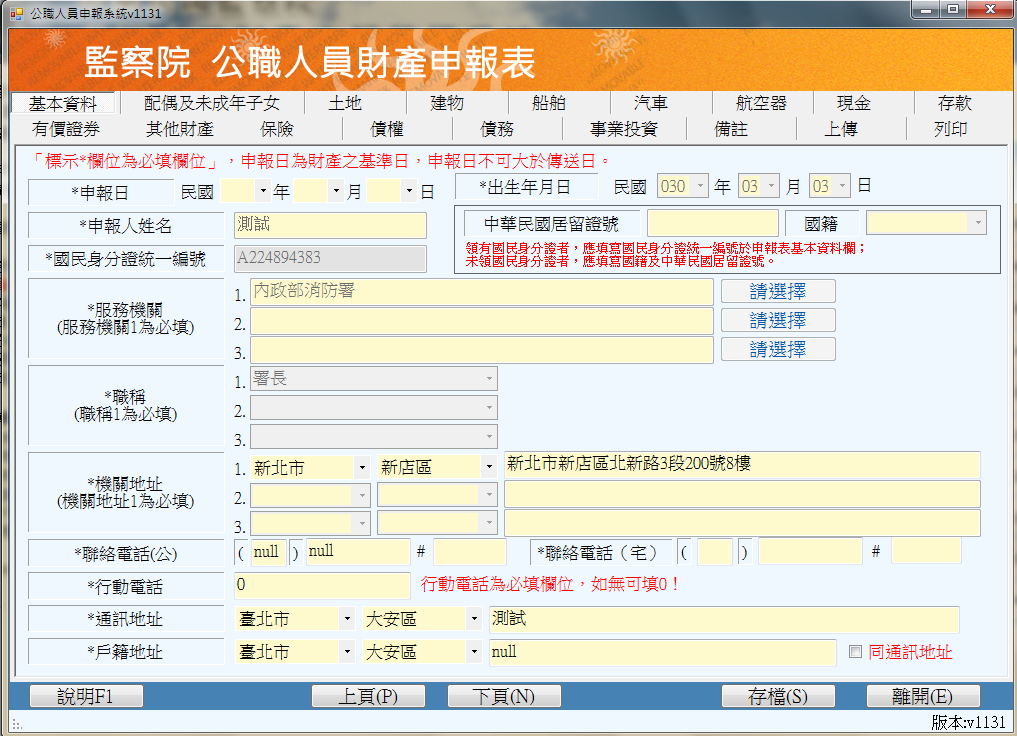 「申報日」為財產申報基準日，請填寫當日之財產狀態。
基本資料內之「地址」及「電話」須填妥後，
才可至其他頁填寫
24
六、申報資料上傳/存檔/列印
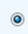 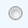 1.上傳成功，即申報成功，不需另寄送紙本申報表。
2.信託身分人員具信託財產者，需另填寫信託財產申報表。
3.財產申報表及信託申報表需分別上傳，始完成申報作業。
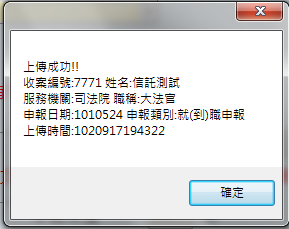 上傳成功!!
收案煸號:7711 姓名:信託測試
服務機關:司法院 職稱:大法官
申報日期:1021101 申報類別:定期申報
上傳日期:1021231194322
連結至
申報結果查詢
及收據列印
25
六、申報資料上傳/存檔/列印
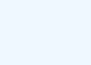 26
六、申報資料上傳/存檔/列印
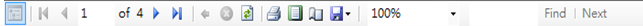 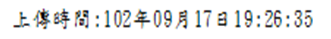 上傳後
才會顯示上傳時間
功能列
提供檢視、列印、存檔及搜尋等功能
請記得列印一份
申報表留存查考
27
六、申報資料上傳/存檔/列印
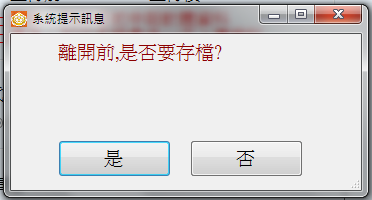 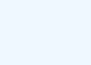 28
六、申報資料上傳/存檔/列印
將檔案存於桌面
注意：PSN檔無法直接開啟
29
七、申報結果查詢/線上列印收據
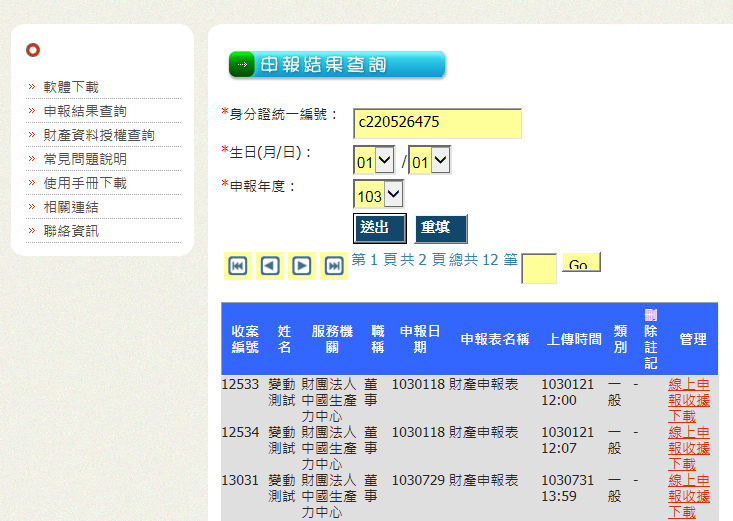 填寫基本資料及申報年度
線上列印收據
歷次上傳資料均顯示於下方
30
網路申報簡介
各頁面功能簡介及操作
財產項目
頁面區
可由「財產項目頁面區」選擇欲填寫的財產類別
資料登打區
「存檔」功能為全份檔案存檔，非單筆資料存檔
亦可由下方「上頁、下頁」選擇欲填寫的財產類別
資料顯示區
「說明F1」提供操作說明
32
作業功能區
各頁面功能簡介及操作-１/新增
財產項目
頁面區
２.登打資料
1.選擇頁面
資料登打區
３.點選新增
資料顯示區
４.資料顯示
33
作業功能區
各頁面功能簡介及操作-２/修改
財產項目
頁面區
3.修改
資料
1.選擇頁面
資料登打區
4.點選修改
５.資料已修改
資料顯示區
2.選擇欲修改的那一筆資料
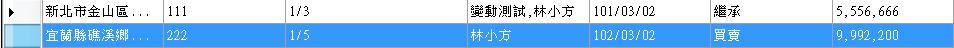 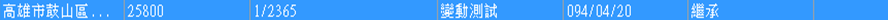 34
作業功能區
各頁面功能簡介及操作-３/刪除
財產項目
頁面區
1.選擇頁面
資料登打區
3.點選刪除
4.資料已刪除
資料顯示區
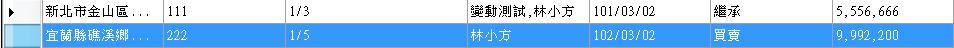 2.選擇欲刪除的那一筆資料
35
作業功能區
各頁面功能簡介及操作-４
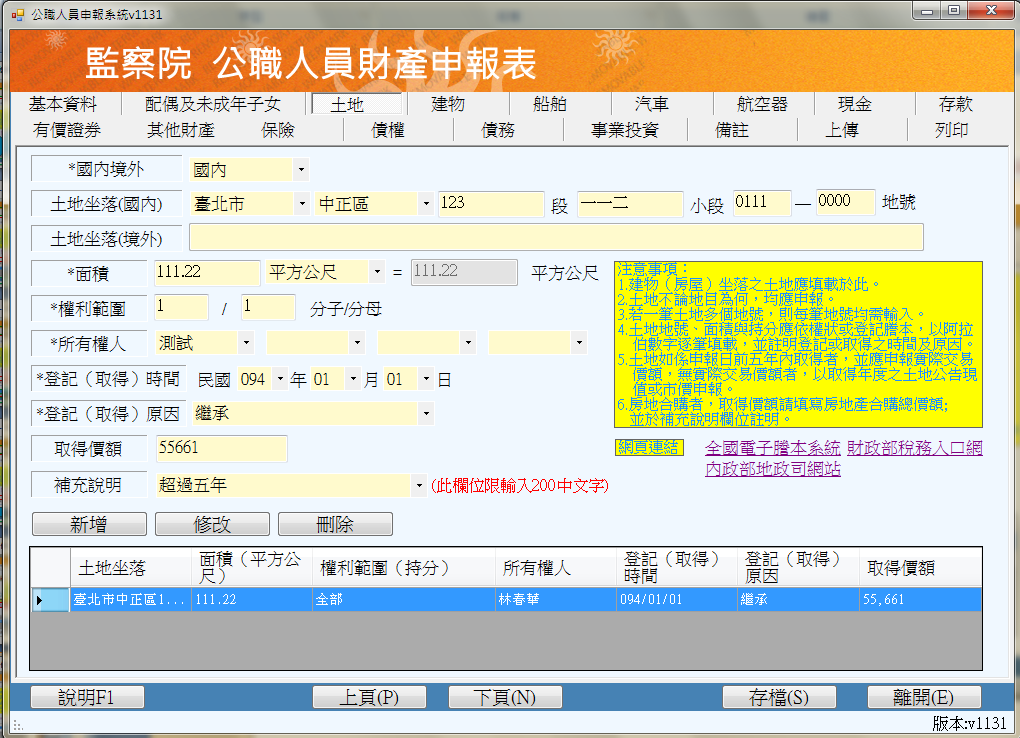 注意事項
下拉式選單
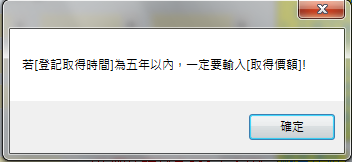 常用網頁連結
自動稽核
36
各頁面功能簡介及操作-５
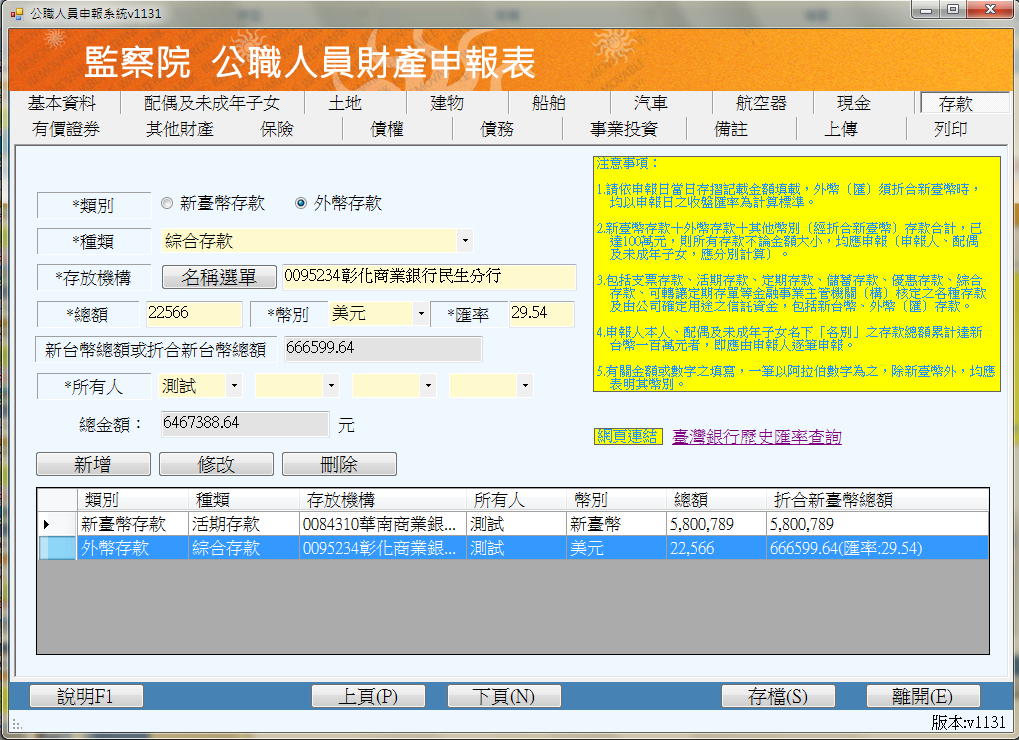 填寫後自動折合新台幣
自動加總
37
各頁面功能簡介及操作-６
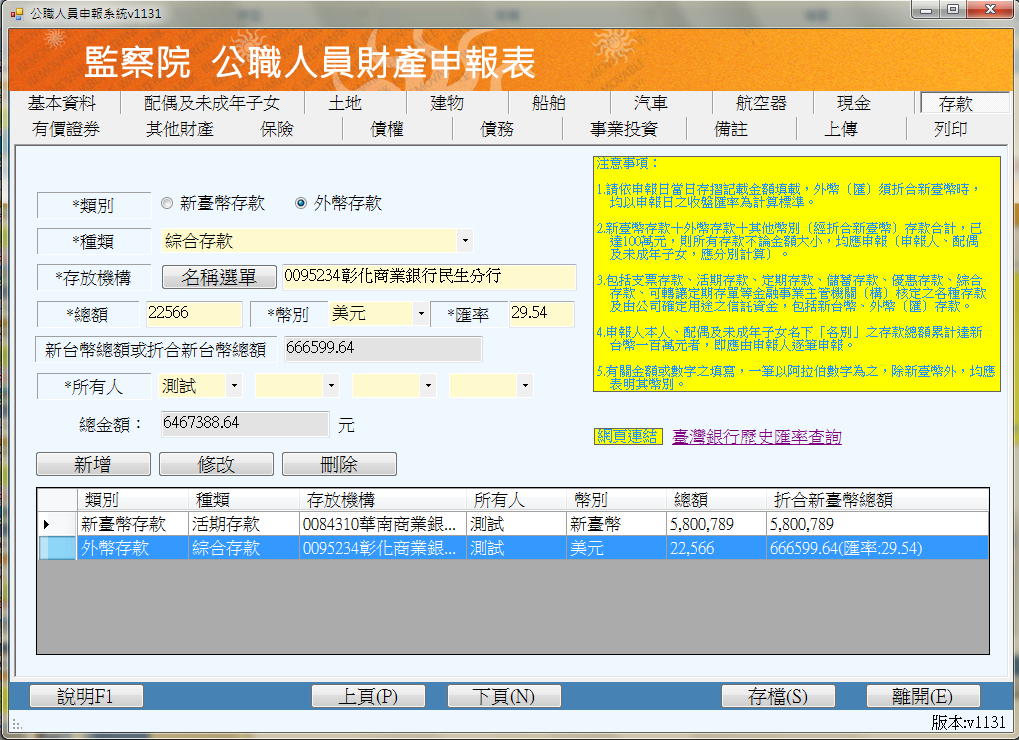 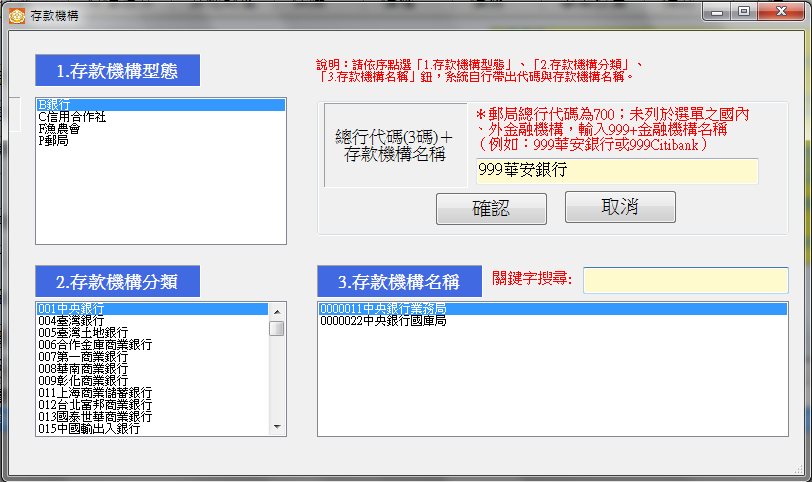 查無資料時
可輸入「999銀行名稱」
1.可由左方點選存放機構
2.或關鍵字搜尋
38
各頁面功能簡介及操作-７
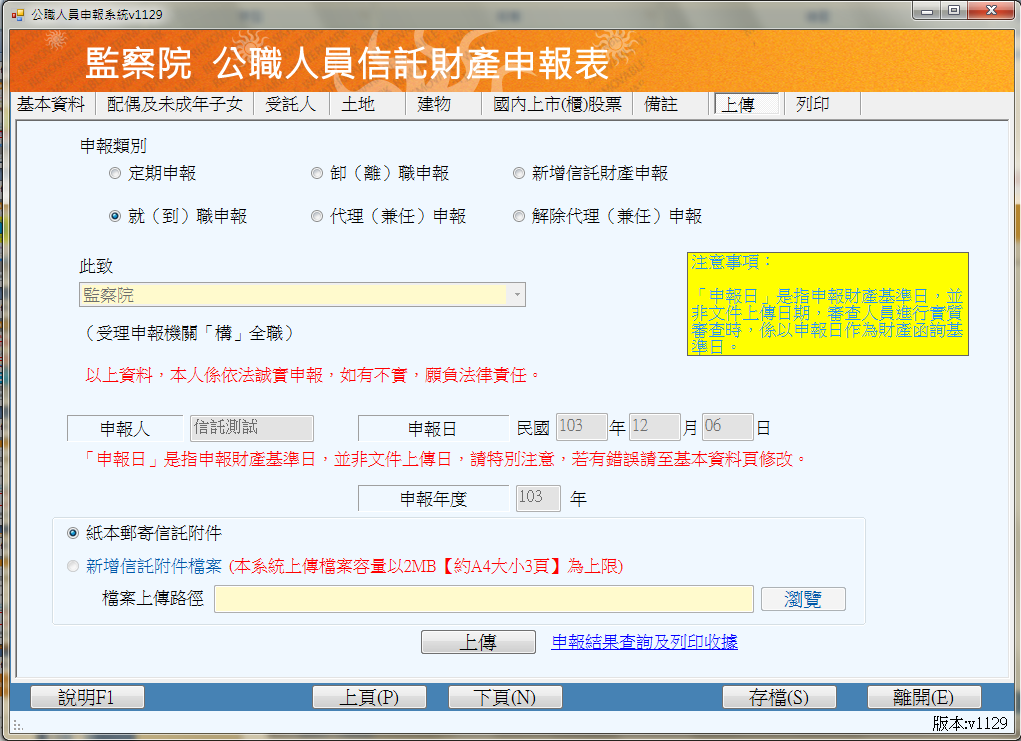 信託財產申報請務必檢附附件。
1.就（到）職申報，因附件資料較多，無法使用系統上傳附件檔案，請以「掛號」寄送信託附件至監察院。
2.定期申報，才可使用系統功能匯入信託附件，同步上傳。
財產申報表及信託申報表需分開上傳
39
各頁面功能簡介及操作-７
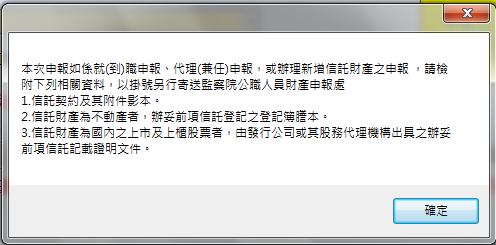 本次申報如係就(到)職申報、代理（兼任）申報，或辦理新增信託財產之申報，請檢附下列相關資料，以掛號另行寄送監察院公職人員財產申報處
1.信託契約及其附件影本。
2.信託財產為不動產者，辦妥前項信託登記之登記簿謄本。
3.信託財產為國內之上市及上櫃股票者，由發行公司或其股務代理機構出具之辦妥前項信託記載證明文件。
1.上傳前，系統再自動提醒應檢附之信託資料。
2.請將信託契約及其附件影本，以掛號寄送監察院公職人員財產申報處，始完成申報作業。
40
各頁面功能簡介及操作-８
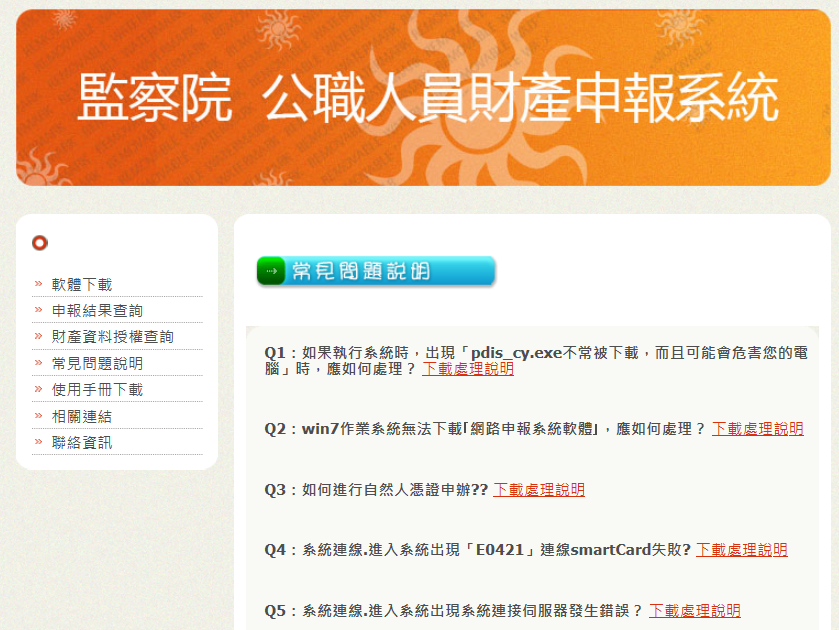 1
2
3
41
敬請指教
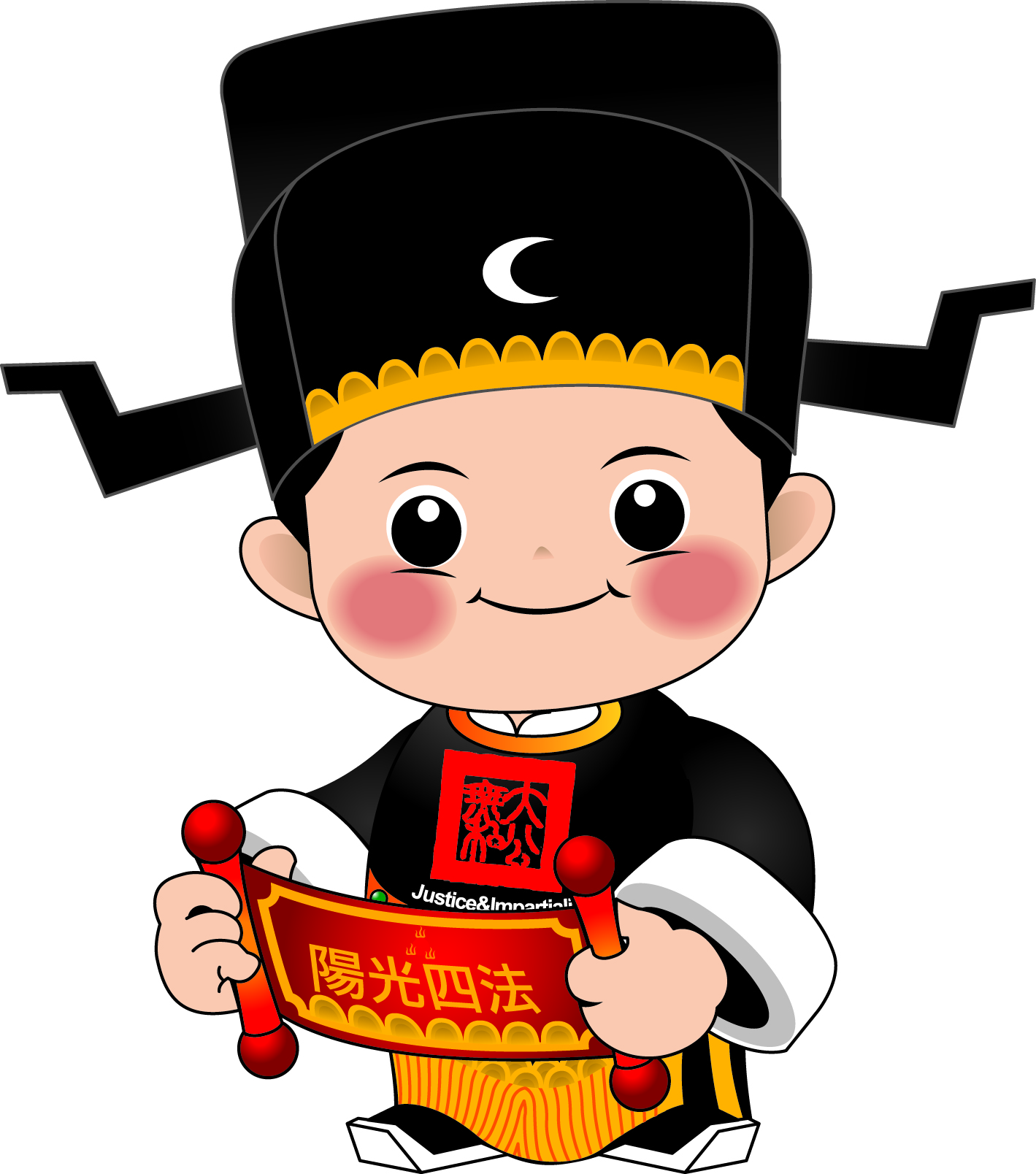 網路申報好處多
便利環保又安全
請多利用網路申報
監察院公職人員財產申報處   敬啟
02-23413183分機490~498
42